( اعادة التدوير)

الدرس الثاني
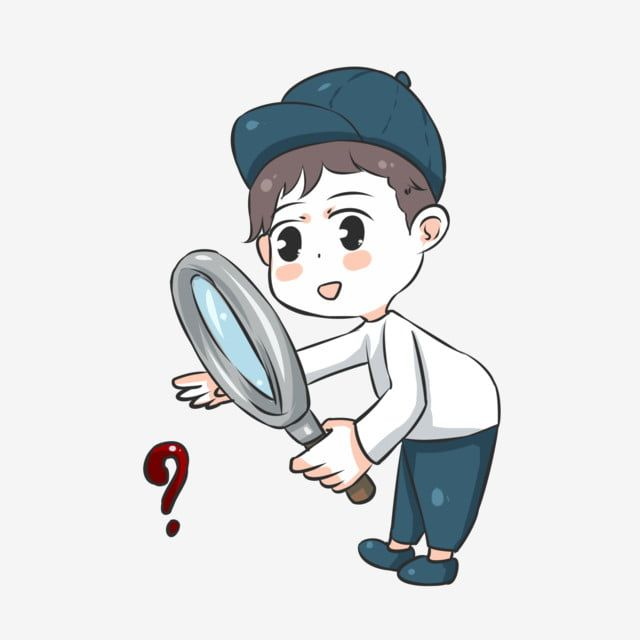 مشاهدة الفيديو
ان يقوم الطالب بمشاهدة فيديو في السبورة الذكيه لطرق اعادة تدوير الاكواب الورقيه
ان يقوم الطالب بتمميز المواد الورقيه القابلة لاعادة التدوير في الورشه
قام الطالب بتطبيق عملي لاعادة تدوير الاكواب الورقيه